Χριστούγεννα σε διάφορες χώρες
Χριστούγεννα στην Γερμάνια
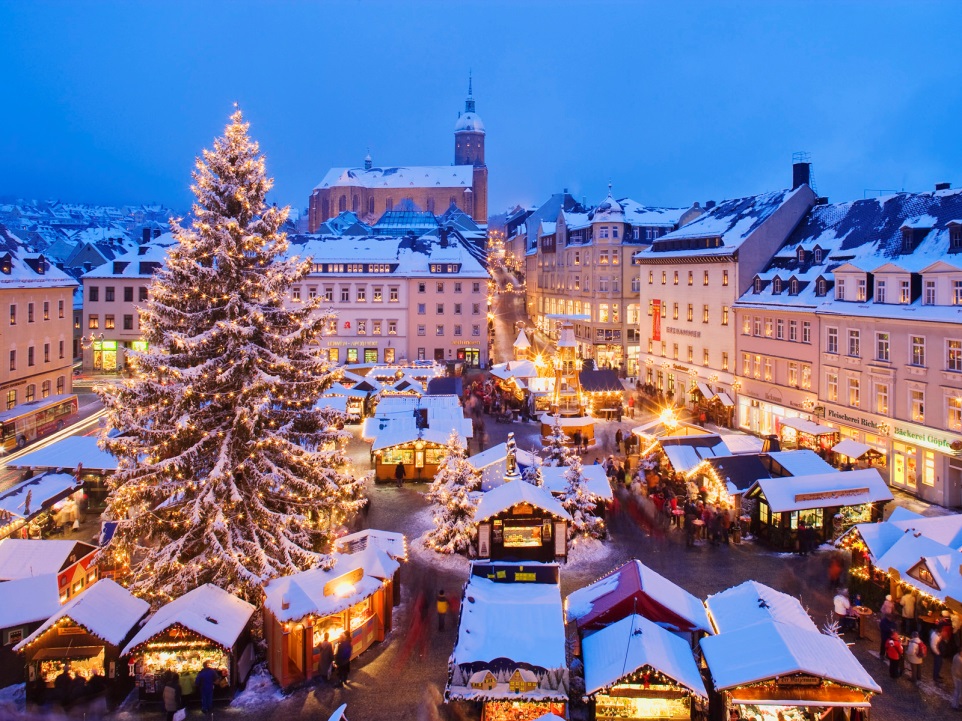 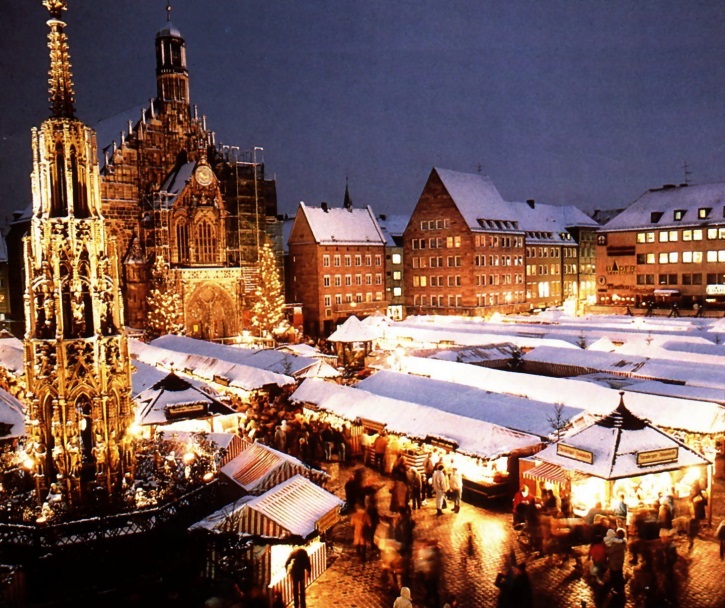 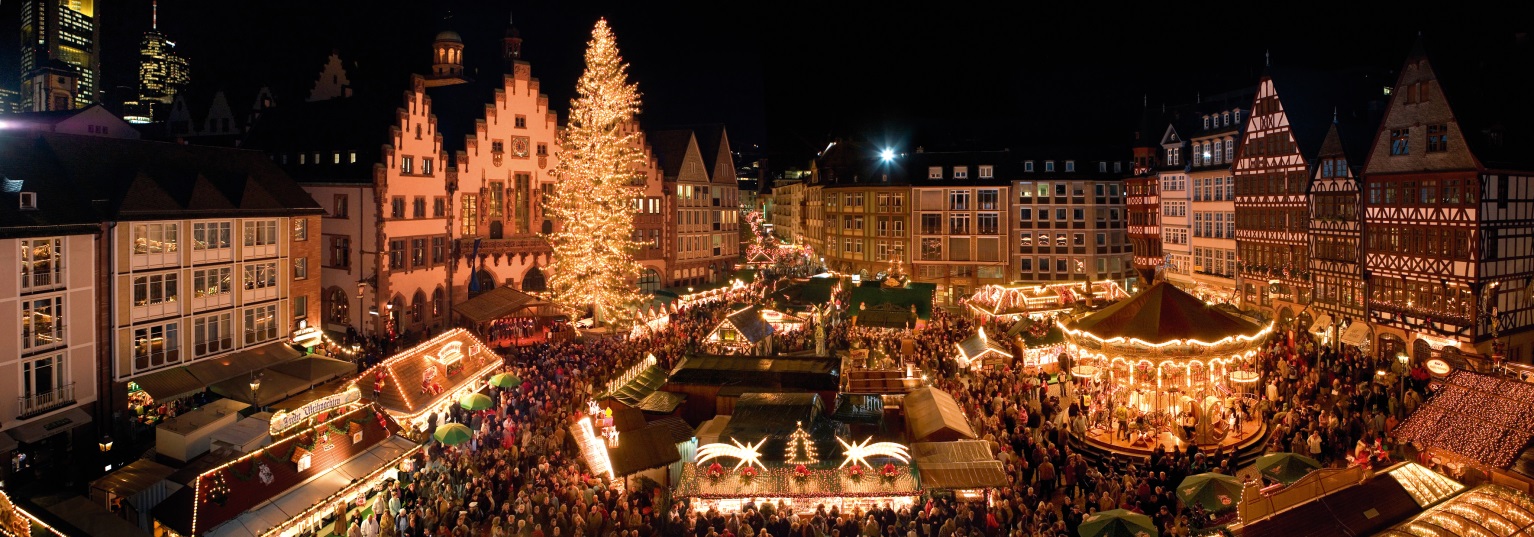 Χριστούγεννα στην Αυστραλία
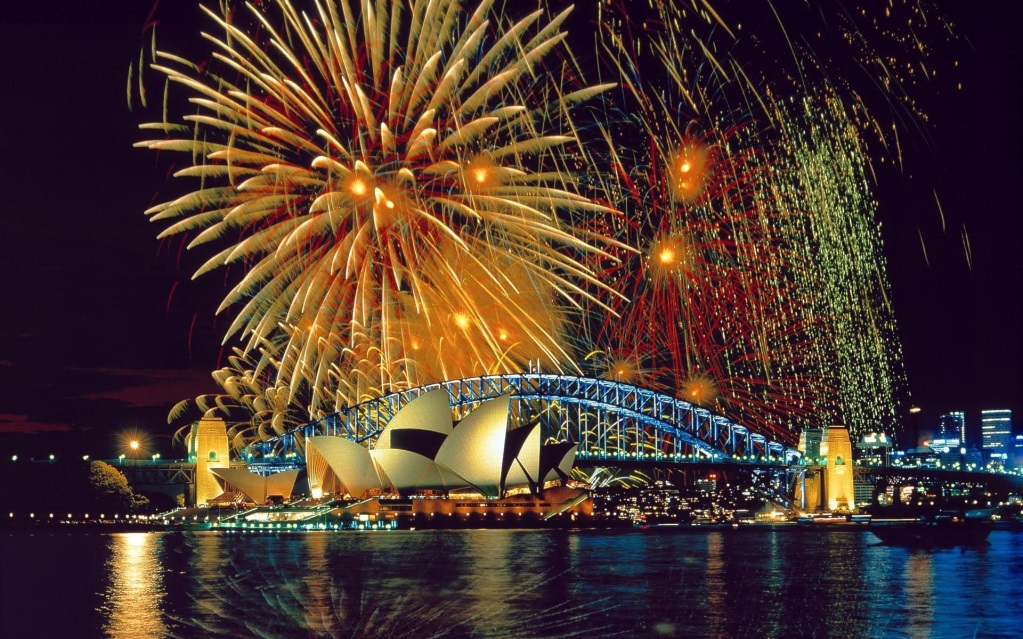 Χριστούγεννα στην Ιταλία
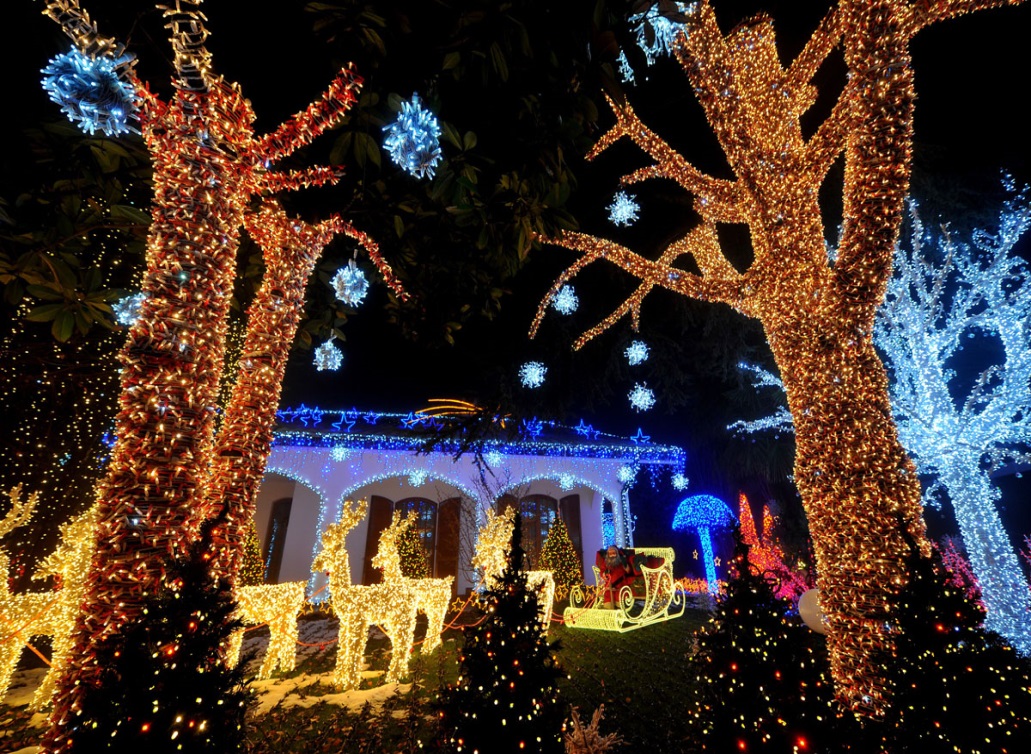 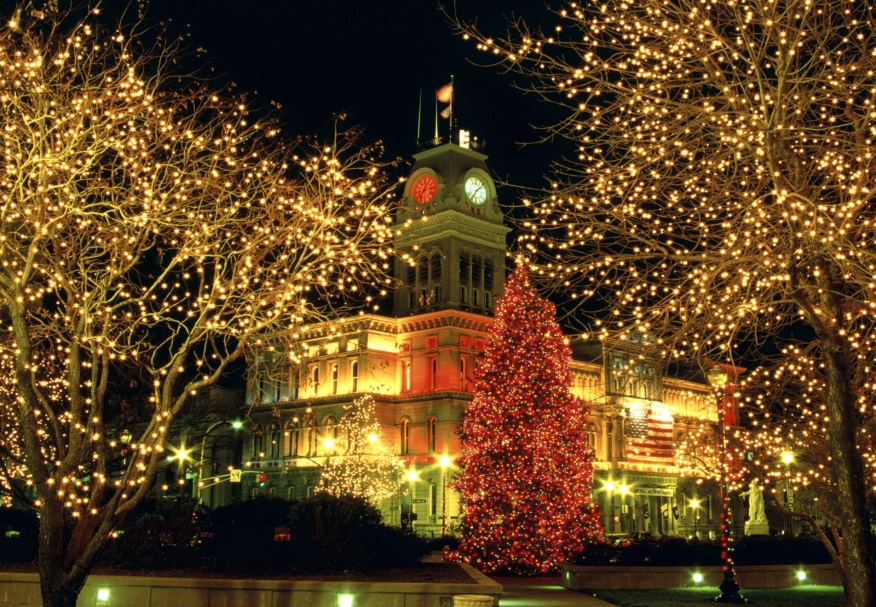 Χριστούγεννα στην Αγγλία
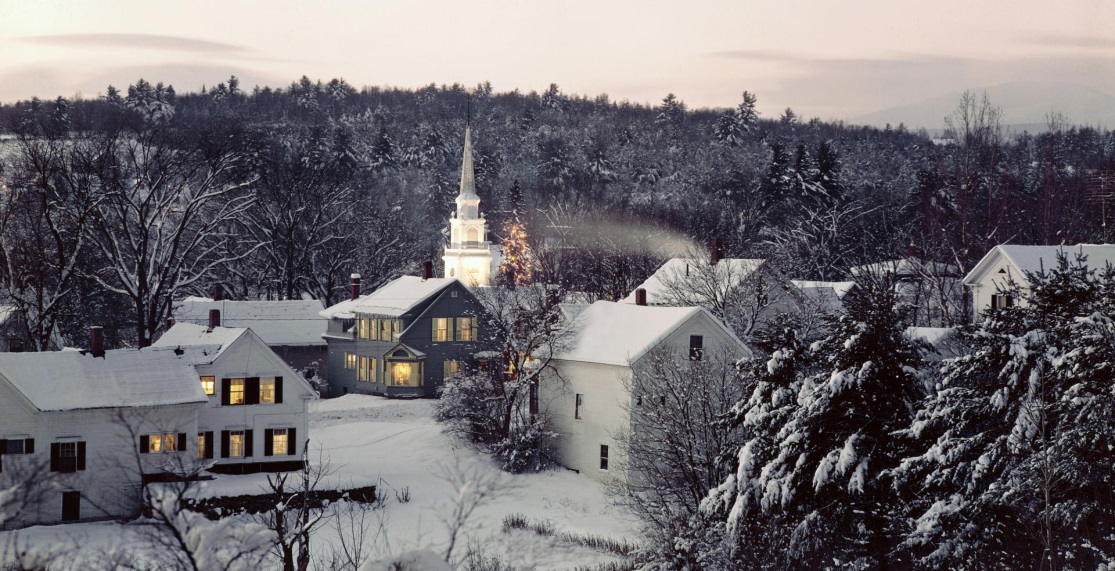 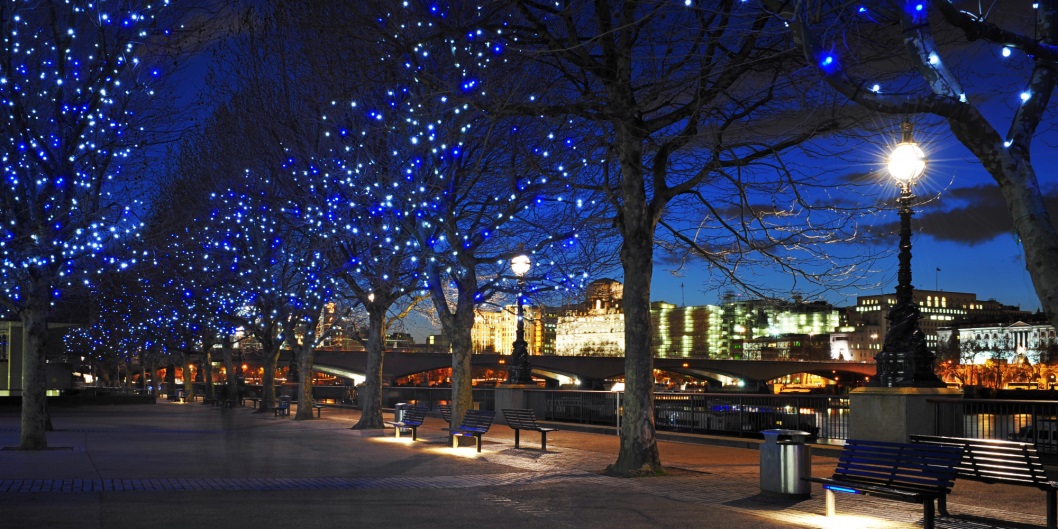 Χριστούγεννα στην Βραζιλία
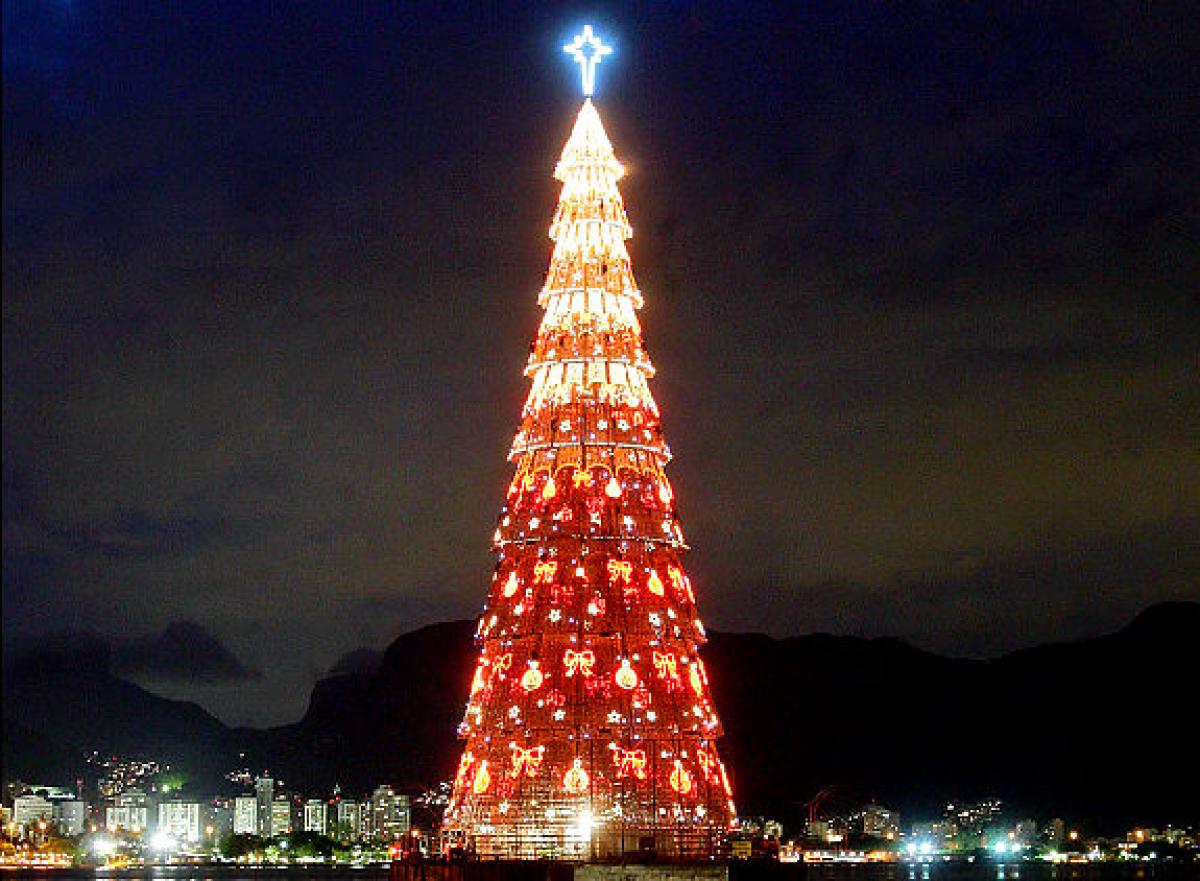 Χριστούγεννα στην Αργεντινή
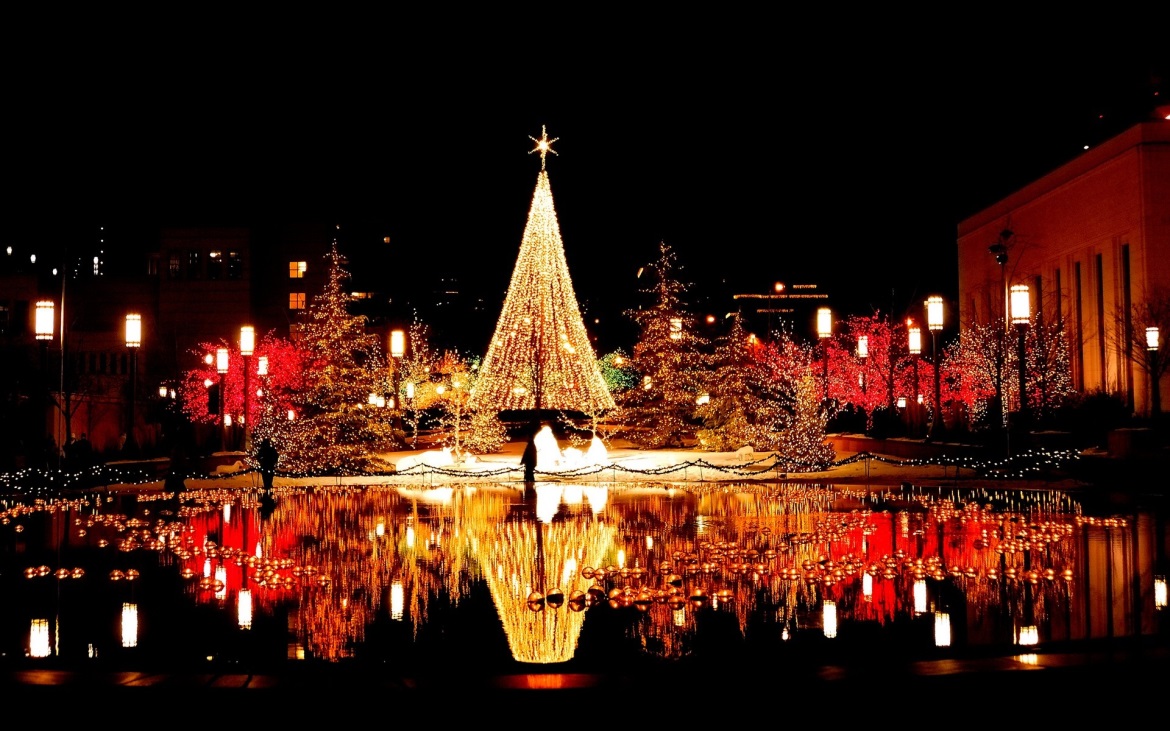 Χριστούγεννα στην Τζαμάικα
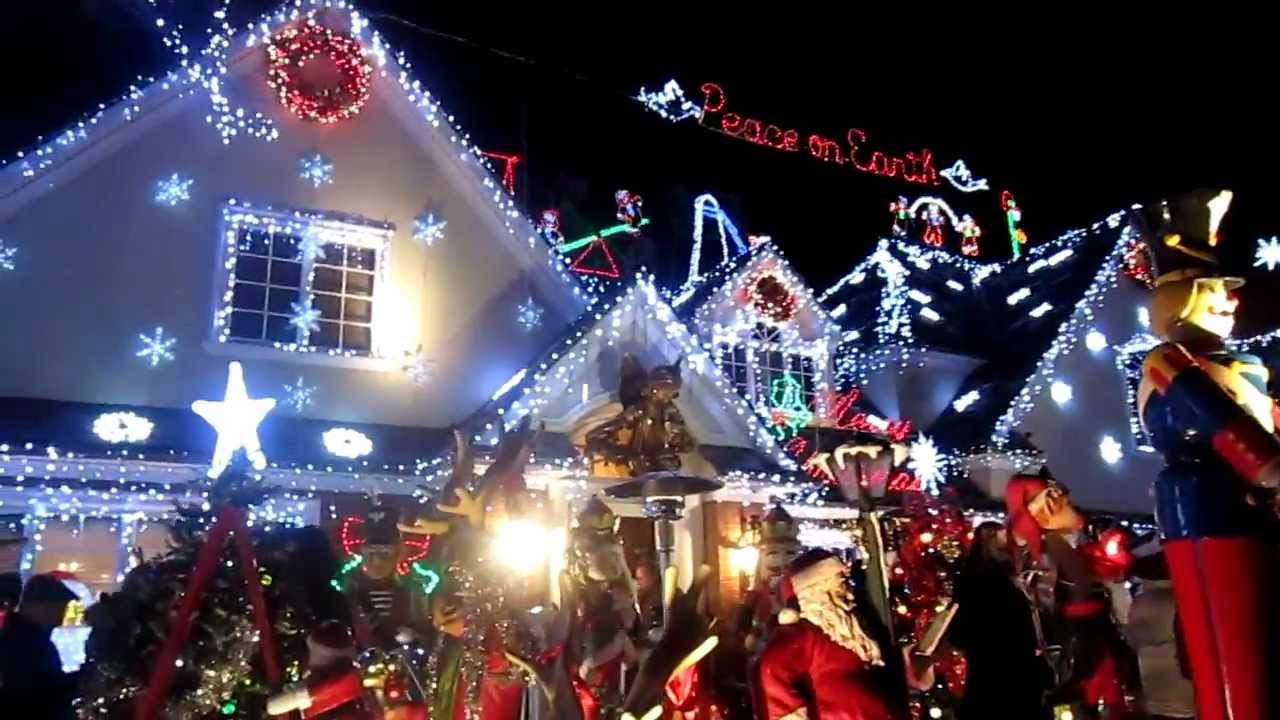 Χριστούγεννα στην Ινδία
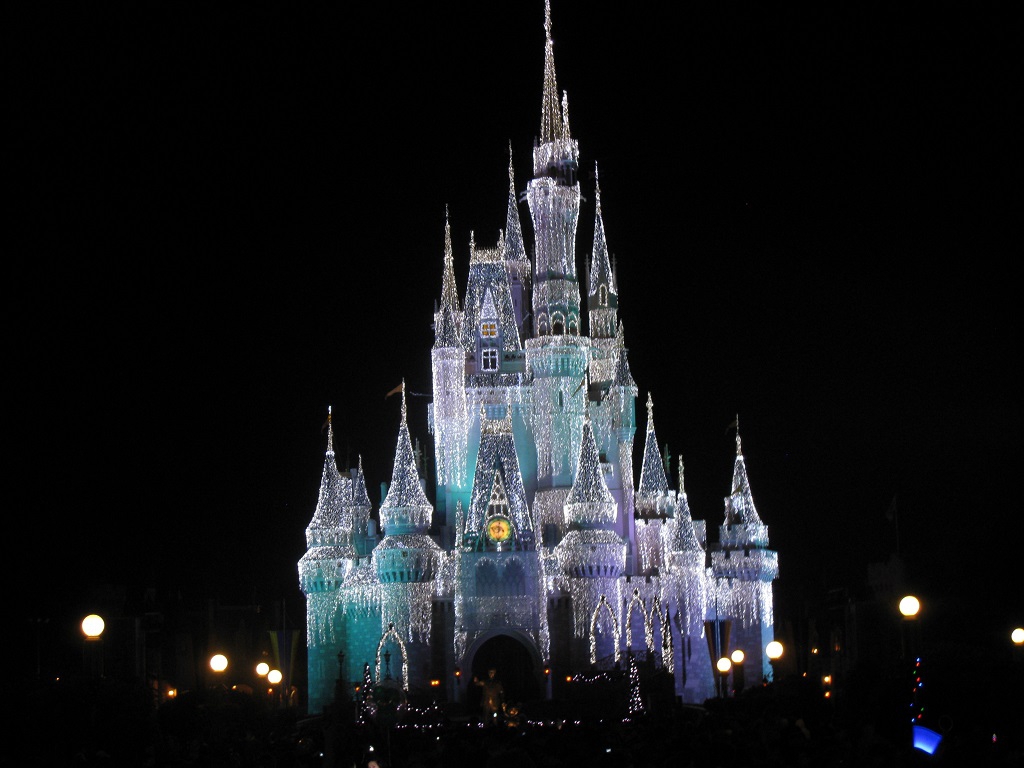 Χριστούγεννα στην Ουαλία
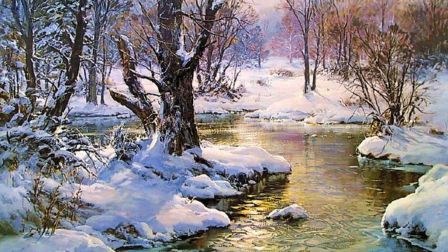 Χριστούγεννα στην Πορτογαλία
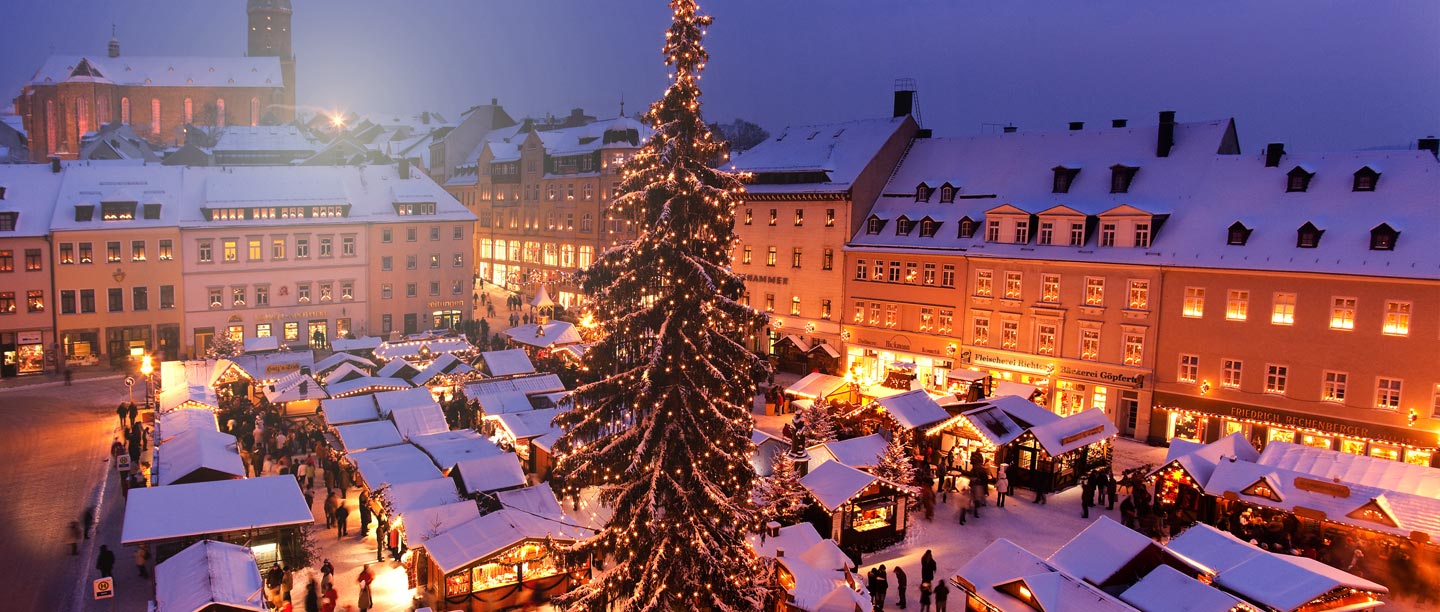 Χριστούγεννα στην Ισπανία
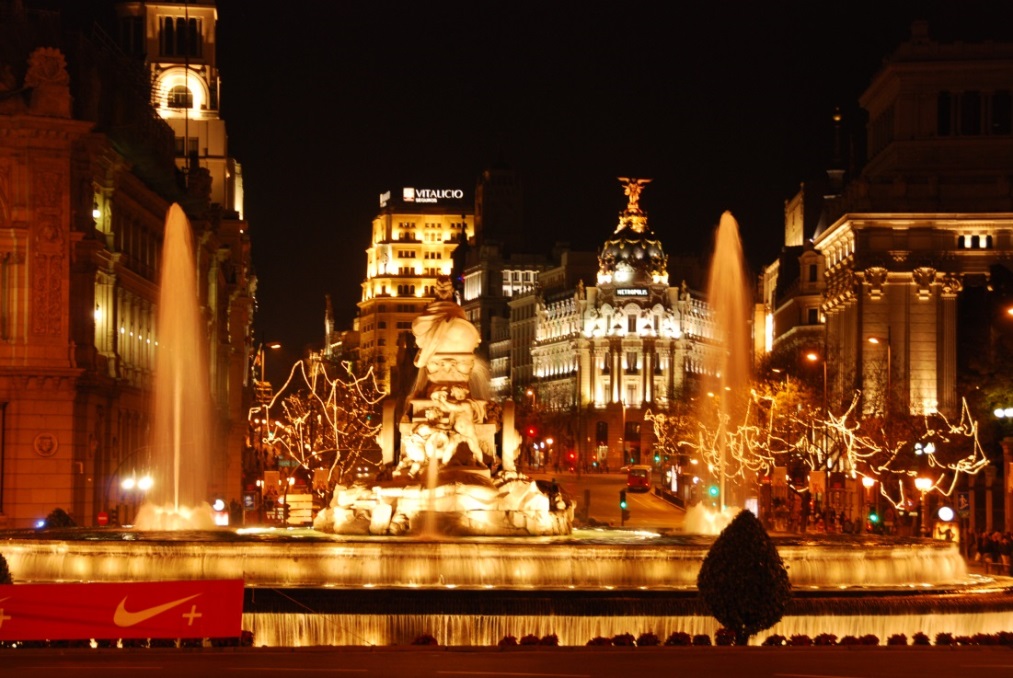 Χριστούγεννα στην Ρωσία
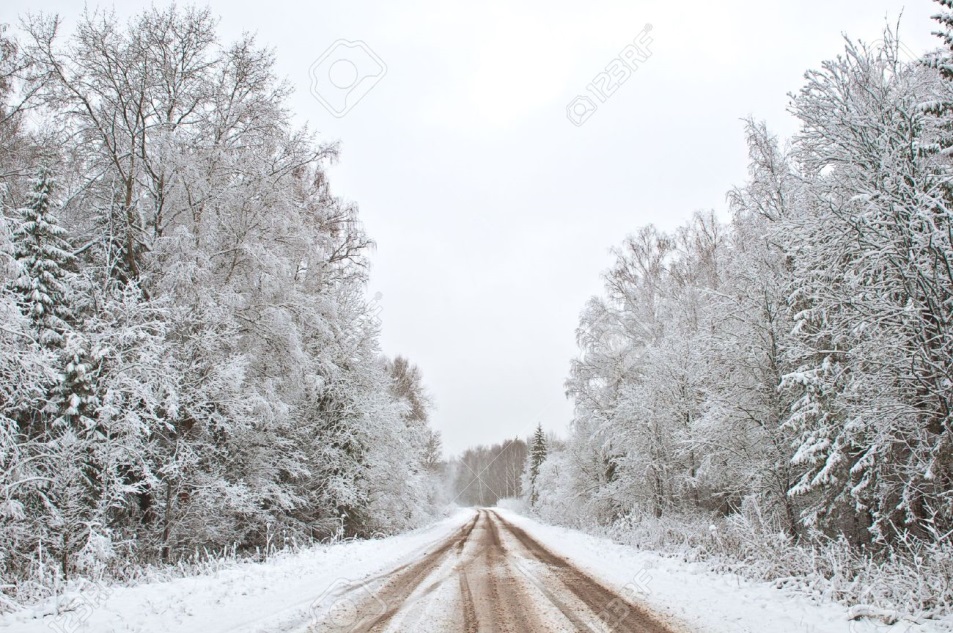 Χριστούγεννα στον Καναδά
Καλά Χριστούγεννα σε όλο τον κόσμο